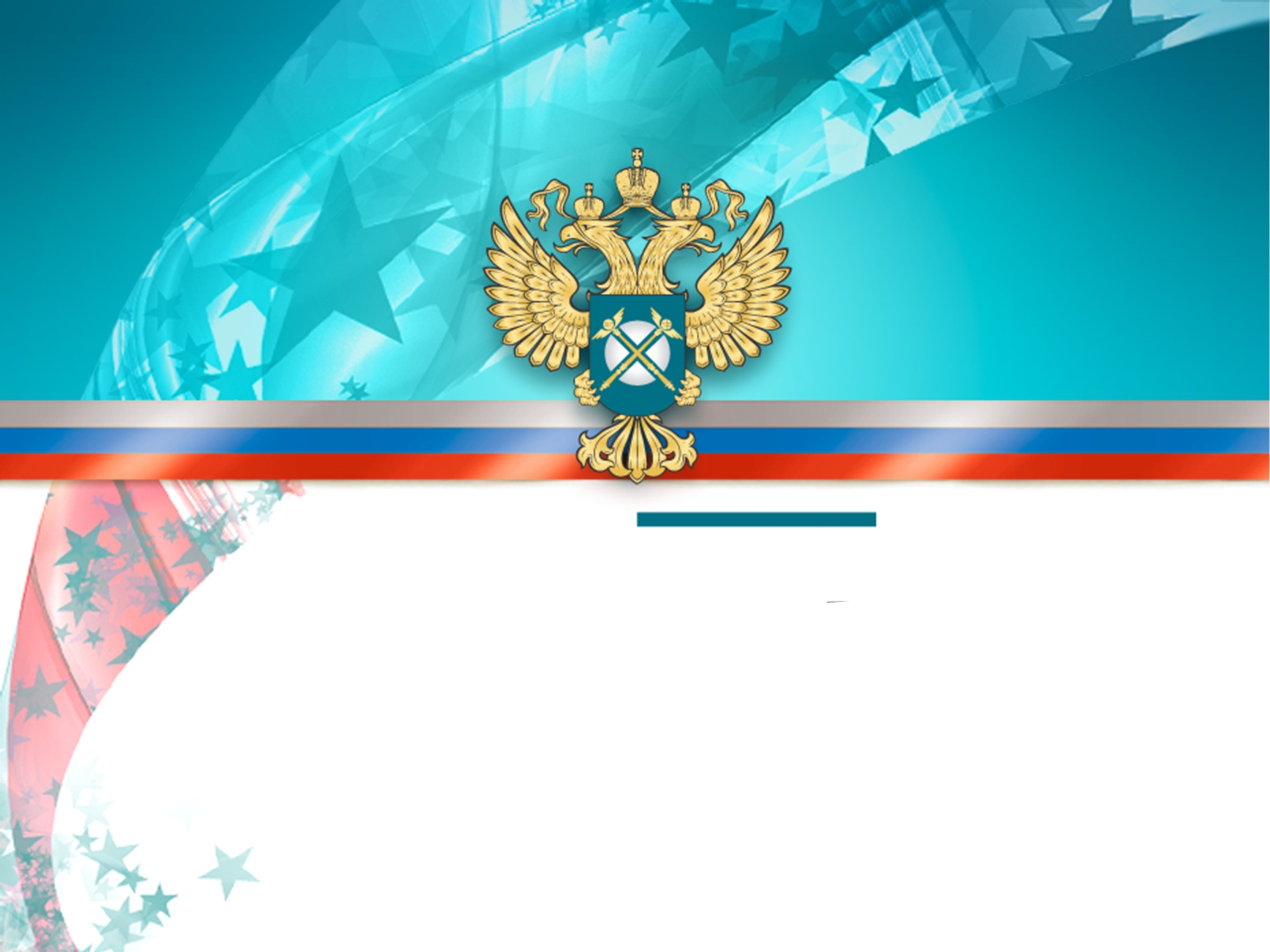 Управление Федеральной антимонопольной службы по Московской области
Стратегия развития конкуренции и антимонопольного регулирования в Российской Федерации на период 2013-2024 гг.
Москва, 2013 г.
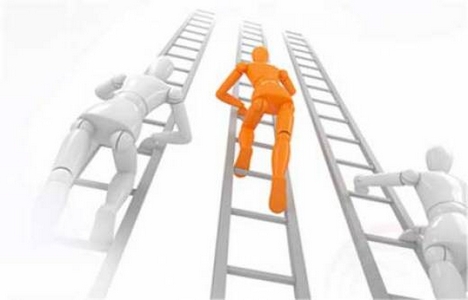 Конкуренция – основа поступательного развития страны, она обеспечивает постоянное и динамичное внедрение инновационных технологий, является главным движущим фактором эволюционного развития общества, порождает разнообразие и обеспечивает максимально эффективное распределение ресурсов.
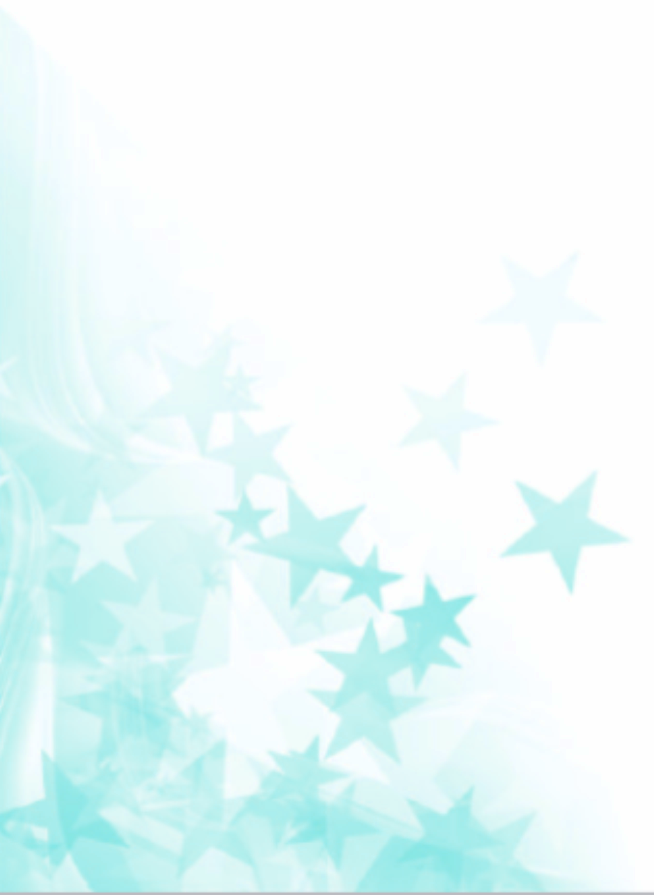 Защита и развитие конкуренции - один из главных приоритетов государственной политики. 
 
Состояние конкуренции в российской экономике – наиболее точный индикатор успешности рыночных преобразований, свободы экономической деятельности и равенства предприятий всех форм собственности.
2
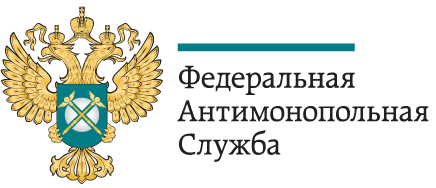 Миссия Федеральной антимонопольной службы (ФАС России):
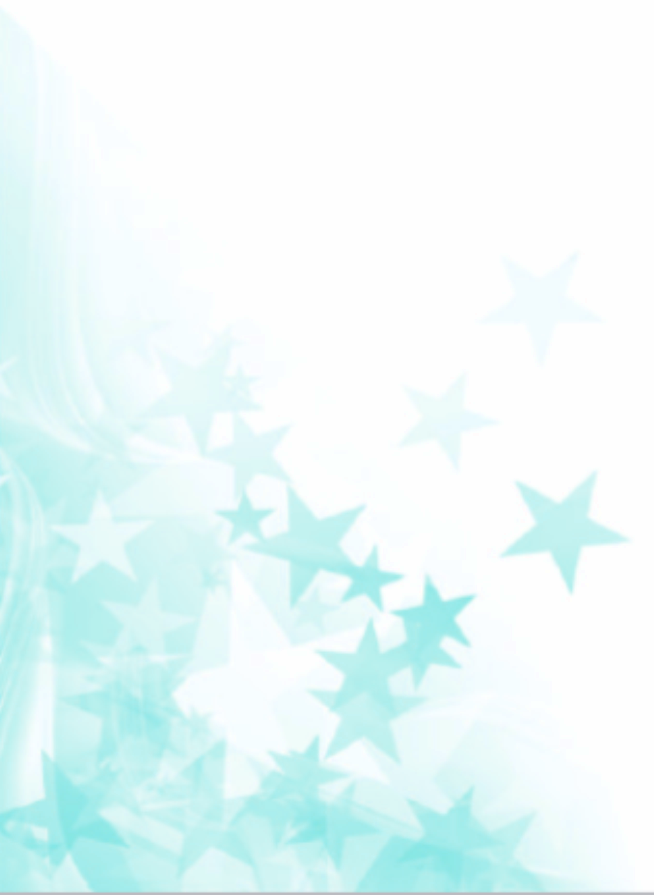 Свобода конкуренции и эффективная защита предпринимательства
 ради будущего России.
Приоритеты в деятельности службы:
 Создание благоприятной институциональной и организационной среды для эффективной защиты и развития конкуренции;

 Снижение административных барьеров, препятствующих развитию и свободному функционированию рынков;

 Обеспечение не дискриминационного доступа потребителей к услугам естественных монополий, формирование эффективных механизмов тарифообразования;

 Создание условий для эффективной конкуренции при размещении государственного  муниципального заказа и реализации на торгах государственного имущества.
3
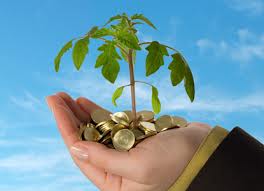 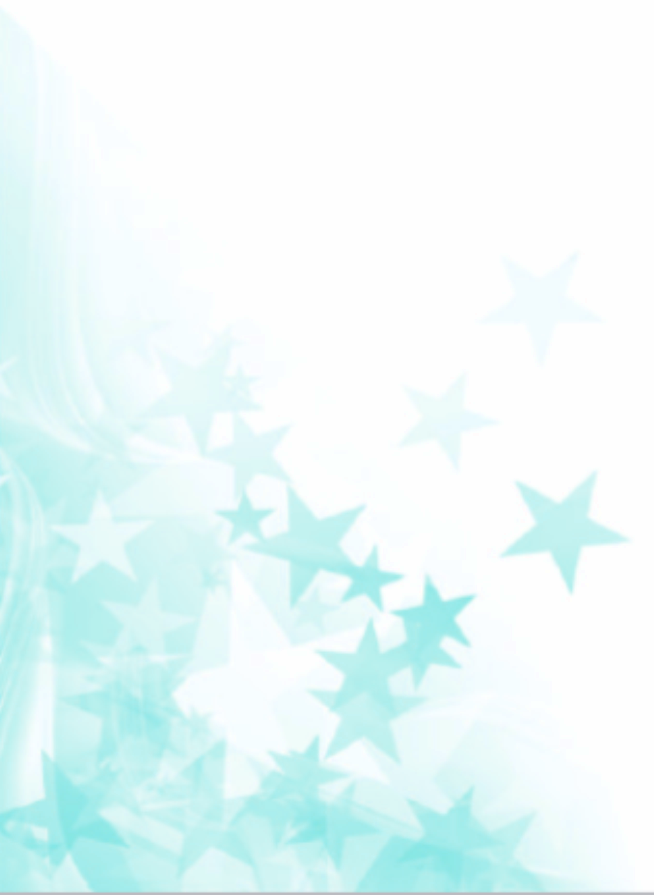 I. Создание благоприятной институциональной и организационной среды для эффективной защиты и развития конкуренции
4
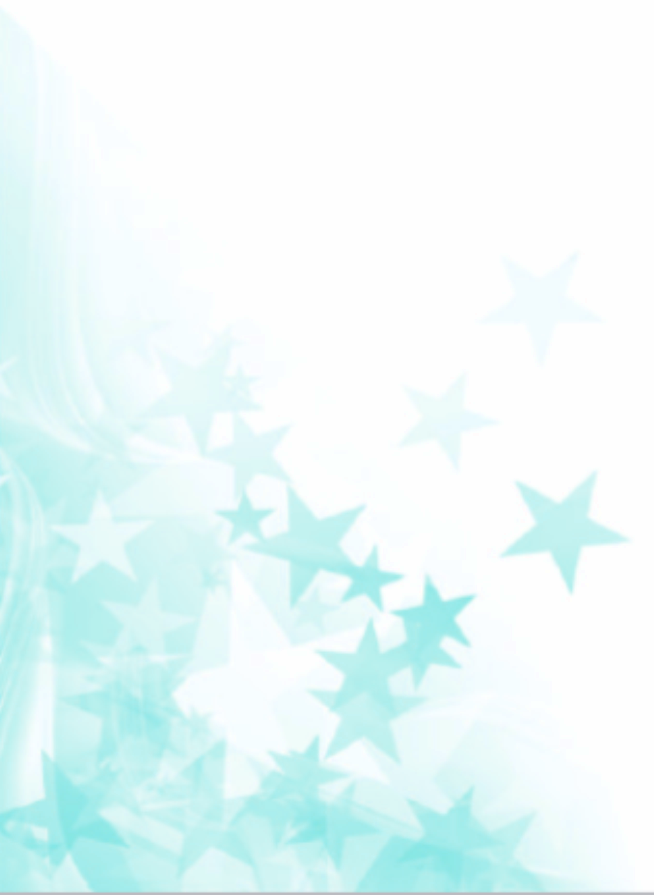 Совершенствование антимонопольного законодательства и практики его применения:

1. Развитие и совершенствование институтов, предупреждающих правонарушения в сфере антимонопольного законодательства.
 
2. Оптимизация подходов к определению доминирующего положения хозяйствующих субъектов:
 
3. Внедрение правового механизма предупреждения и пресечения антиконкурентных действий правообладателей интеллектуальной собственности:
 
4. Повышение эффективности институтов пресечения и предотвращения недобросовестной конкуренции:
5
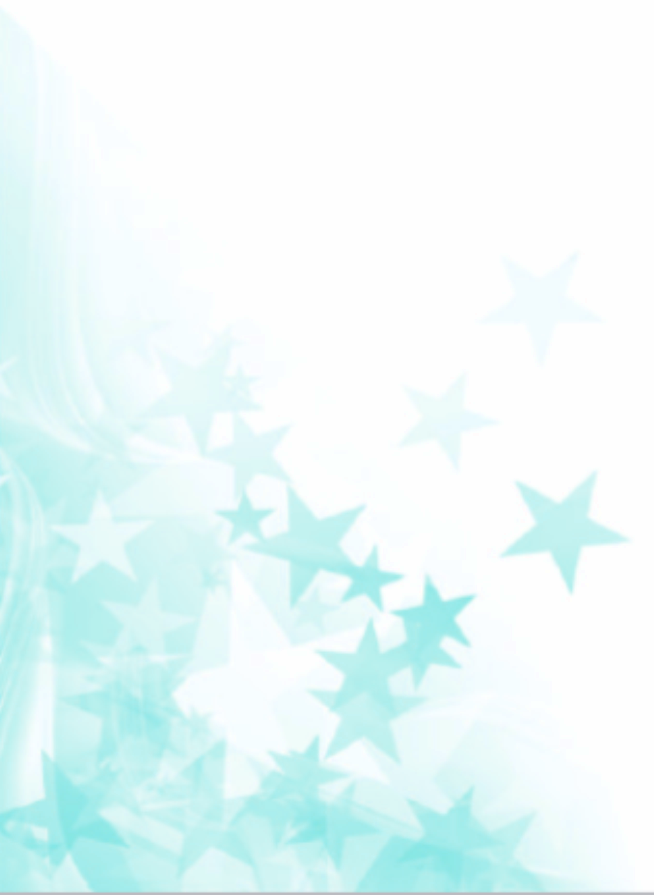 Совершенствование антимонопольного законодательства и практики его применения:

5. Повышение качества экономического анализа и контроля за экономической концентрацией.

6. Снижение административной нагрузки хозяйствующих субъектов в части контроля за экономической концентрацией.
 
7. Переход от индивидуальной защиты интересов физического лица к защите интересов неопределенного круга физических лиц в случае нарушения их прав (ущемления их интересов) хозяйствующим субъектом, злоупотребляющим своим доминирующим положением:
 
8. Оптимизация правил ведения реестра хозяйствующих субъектов, занимающих на рынке долю свыше 35%, в целях обеспечения его своевременной актуализации и снижения административной нагрузки на хозяйствующих субъектов.
6
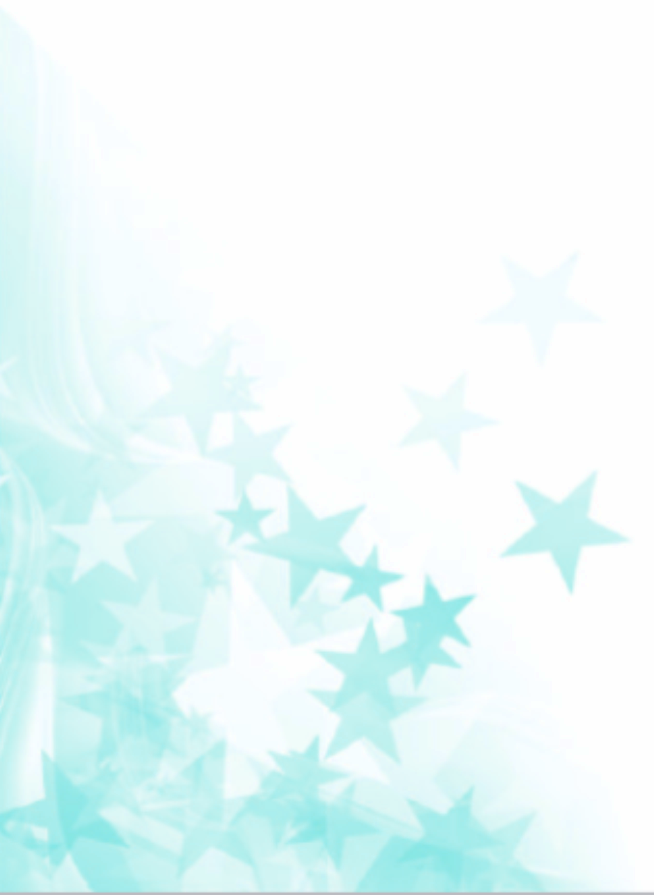 Совершенствование антимонопольного законодательства и практики его применения:

9. Повышение эффективности рассмотрения дел о нарушении антимонопольного законодательства и обоснованности принимаемых решений.
 
10. Модернизация Кодекса Российской Федерации об административных правонарушениях.
 
11. Создание благоприятных условий для реализации программы освобождения от ответственности за содействие антимонопольным органам в расследовании.
 
12. Повышение эффективности контроля за «вертикальными» соглашениями.
7
Реализация институциональных мер, направленных на развитие конкуренции:
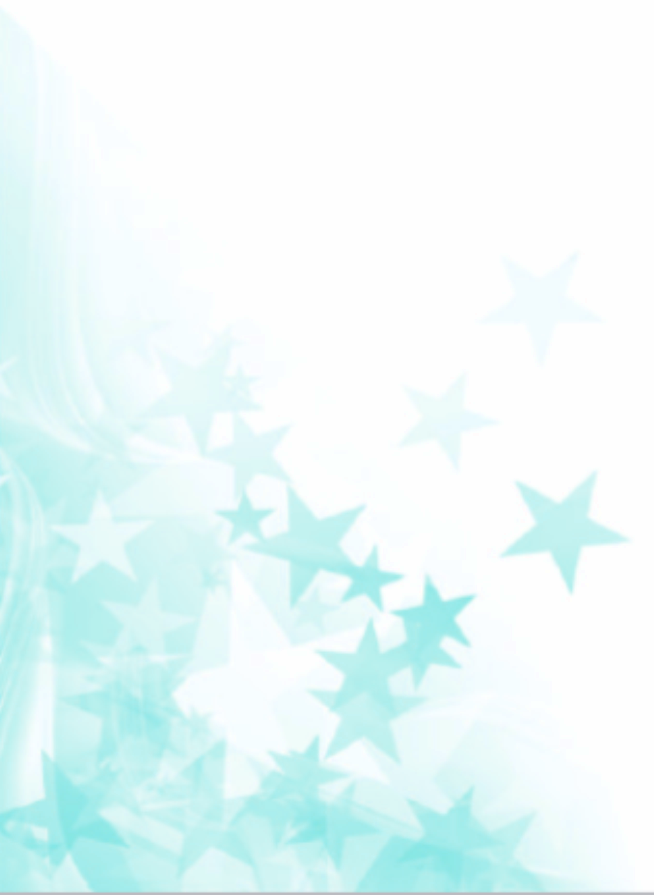 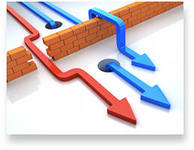 Устранение необоснованных барьеров ввоза товаров на территорию Российской Федерации.

 Устранение необоснованных барьеров в сфере технического, налогового и таможенного регулирования.

 Обеспечение прозрачных и не дискриминационных условий участия в торгах.

 Реализация мероприятий, направленных на развитие конкуренции на рынках с ограниченной конкурентной средой.
8
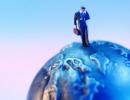 Создание правовых и организационных механизмов пресечения нарушений антимонопольного законодательства нерезидентами Российской Федерации:
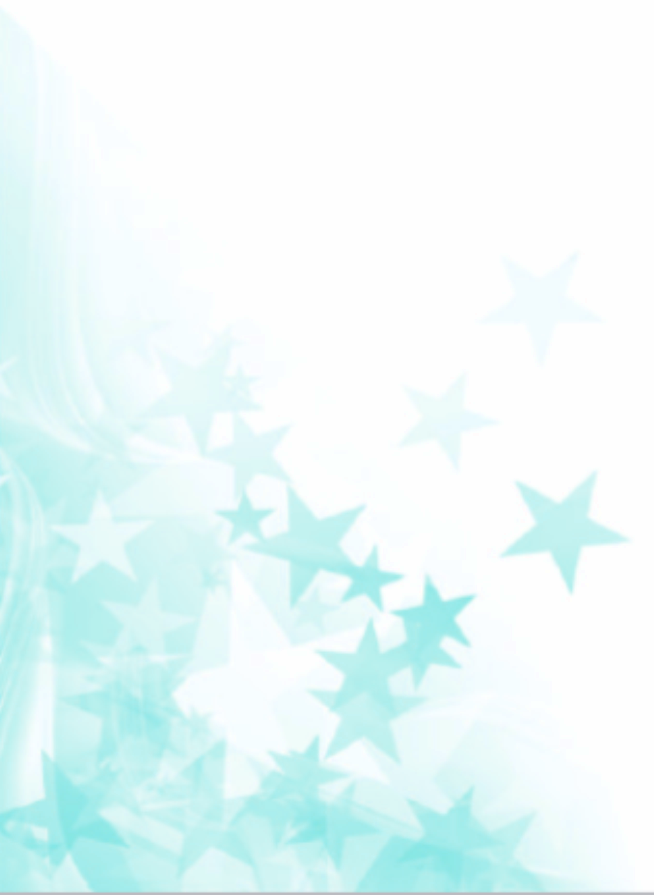 содействовать принятию Модельного закона о конкуренции Единого экономического пространства (разработать предложения и рекомендации); 
 разработать проект Антимонопольного кодекса ЕврАзЭС; 
заключить новое базовое соглашение о сотрудничестве Российской Федерации с Европейским союзом (ЕС);
 содействовать вступлению Российской Федерации в ОЭСР;
 обеспечить закрепление ключевых позиций ФАС России в руководящем и рабочих органах Международной конкурентной сети;
 обеспечить участие в руководстве деятельностью Конференции ООН по торговле и развитию (ЮНКТАД);
усилить работу по проведению совместных расследований с конкурентными ведомствами государств-участников СНГ, стран-членов ЕС, БРИКС и США, а также с участием МВД России, Следственного комитета России, налоговых органов, Росфиннадзора, Росфинмониторинга и Интерпола;
и др.
Развитие институтов международного сотрудничества в сфере антимонопольного регулирования:
9
9
9
Внедрение эффективных инструментов методического сопровождения деятельности антимонопольных органов
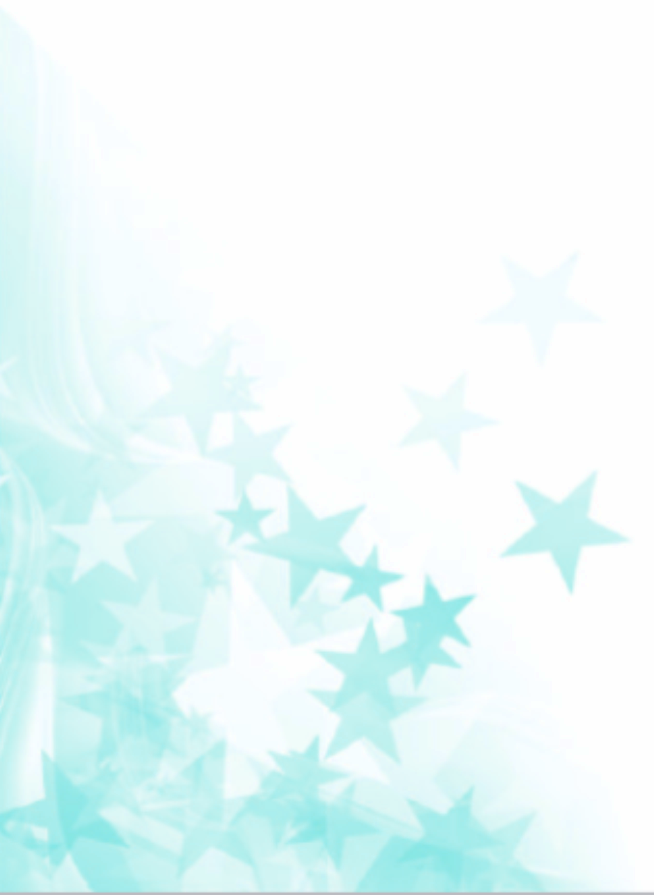 определить статус и порядок подготовки разъяснений ФАС России о практике применения антимонопольного законодательства;
 разработать и утвердить рекомендации по оценке на допустимость соглашений о совместной деятельности;
 разработать и опубликовать постатейный комментарий к Закону о защите конкуренции;
 разработать и внедрить методику доказывания ограничения конкуренции органами власти;
 разработать рекомендации к содержанию торговых политик доминирующих хозяйствующих субъектов;
 разработать критерии допустимости практик ценообразования доминирующих на товарных рынках хозяйствующих субъектов в ключевых секторах промышленности;
 создать базу данных судебных решений и других методических и аналитических материалов для повышения эффективности работы сотрудников службы;
 и др.
Развитие институтов разъяснений и рекомендаций («guidelines») по применению антимонопольного законодательства:
10
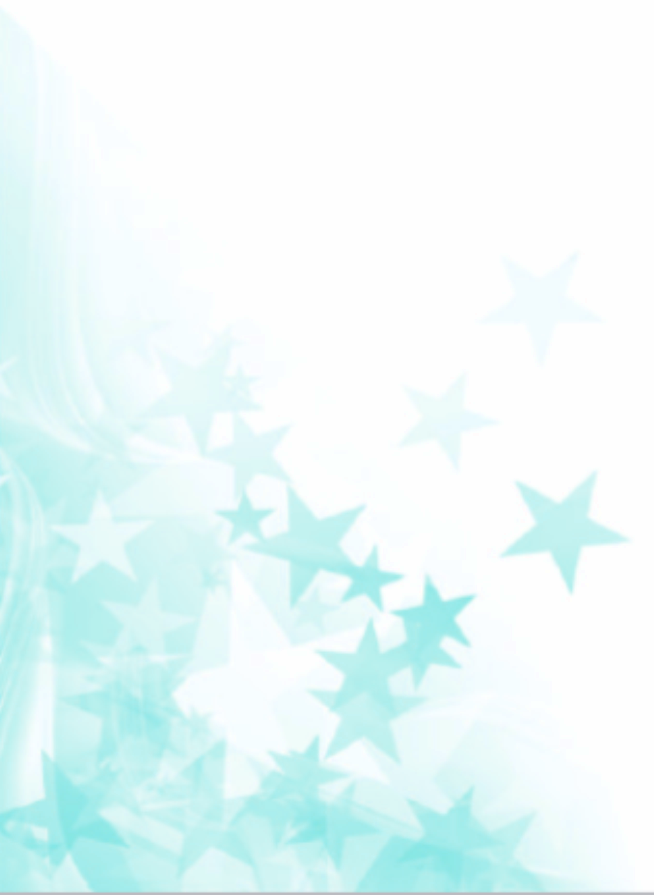 Повышение качества межведомственного взаимодействия и взаимодействия с судебными органами: 
 Обеспечение эффективного взаимодействия между ФАС России, органами судебной и исполнительной власти в целях выработки единых подходов в правоприменении и методологической помощи:
 
Повышение эффективности деятельности антимонопольных органов:
Развитие системы менеджмента качества ФАС России.
 
Развитие кадрового потенциала ФАС России:
разработка и реализация мероприятий, направленных на создание благоприятных стимулов сотрудников антимонопольных органов к результативной работе и повышению квалификации;
развитие инфраструктуры подбора кадров и повышения квалификации сотрудников.
 
Развитие внешних и внутренних коммуникаций:
Развитие внешнего информирования и внутренних коммуникаций.
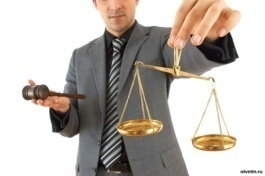 11
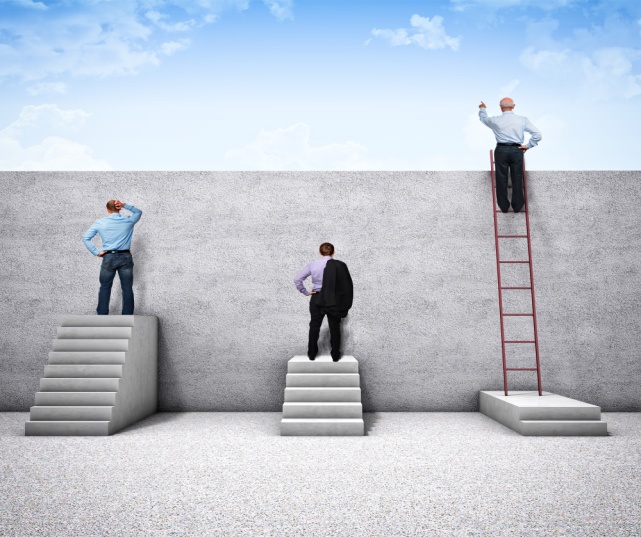 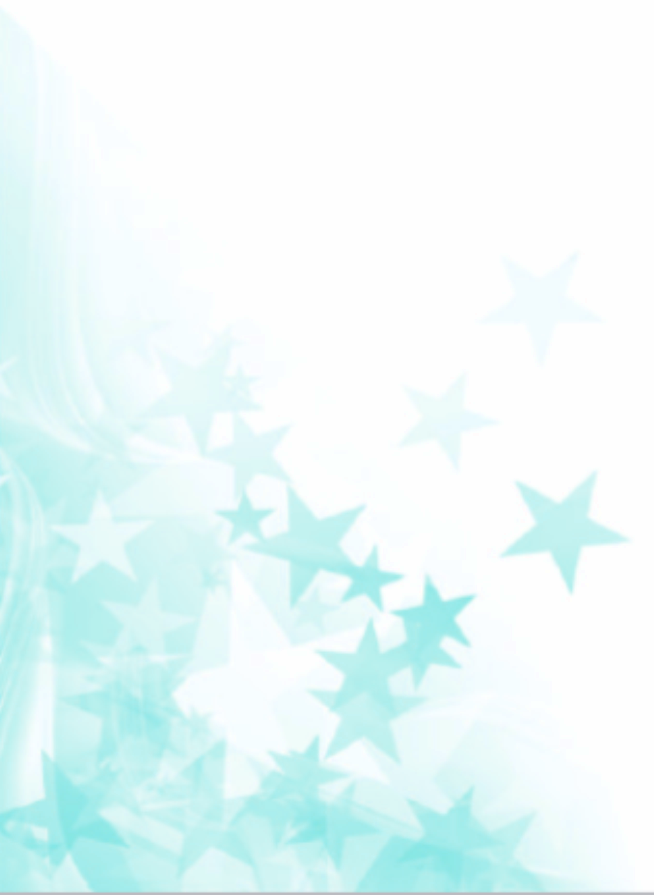 II. Снижение административных барьеров, препятствующих развитию и свободному функционированию рынков
12
Работа ФАС России в рамках рассматриваемого приоритета должна обеспечить достижение следующих целей:
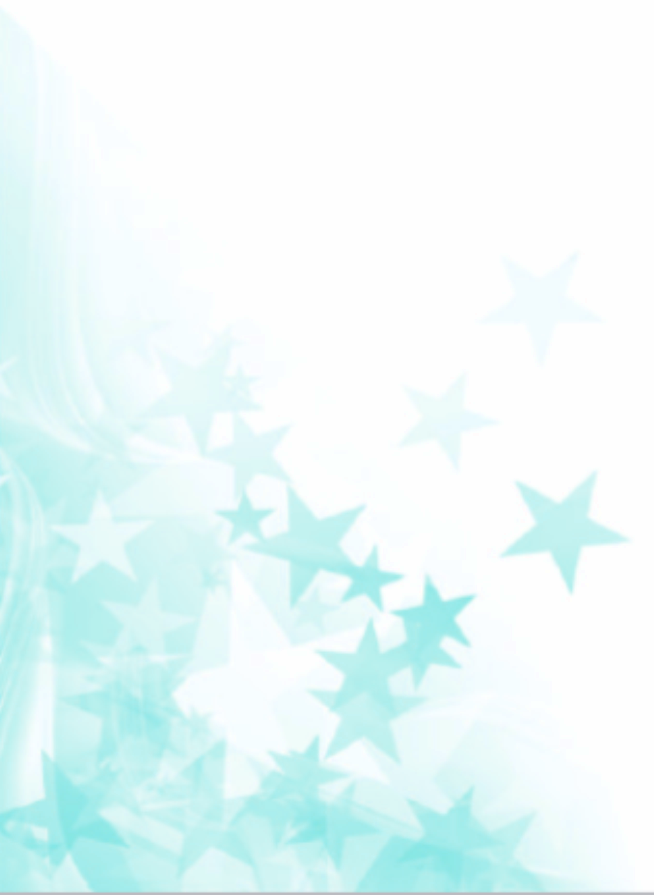 13
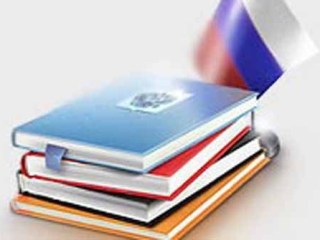 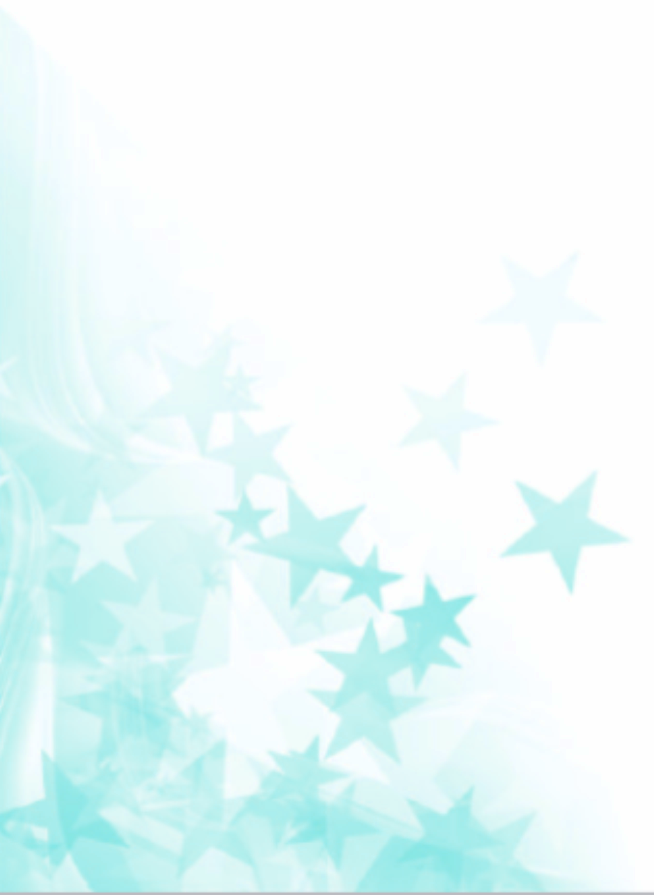 Внедрение институтов, обеспечивающих повышение эффективности функционирования органов власти
Внедрение системы менеджмента качества ИСО-9001 в федеральных органах исполнительной власти на основе опыта ФАС России;
 
 Внедрение механизмов стимулирования федеральных органов исполнительной власти и органов исполнительной власти субъектов Российской Федерации;

 Реализация мер, направленных на устранение избыточного государственного регулирования и снижение участия государства в экономике;

 Реализация мер, направленных на совершенствование механизма предоставления государственных преференций.
14
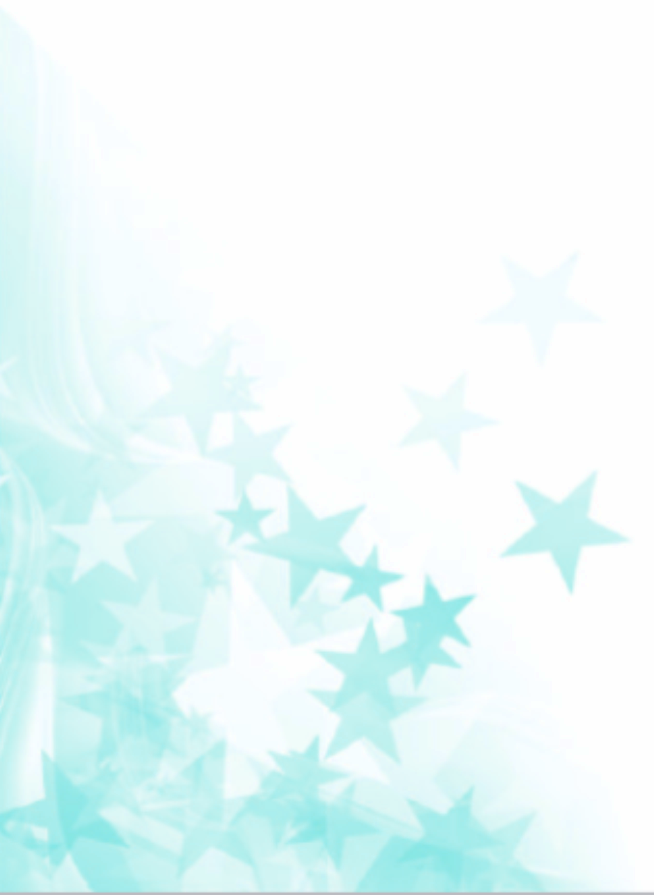 III. Обеспечение недискриминационного доступа потребителей к услугам естественных монополий, формирование эффективных механизмов тарифообразования
15
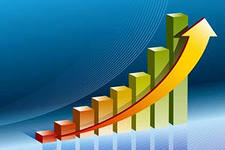 Работа ФАС России в рамках рассматриваемого приоритета должна обеспечить достижение следующих целей:
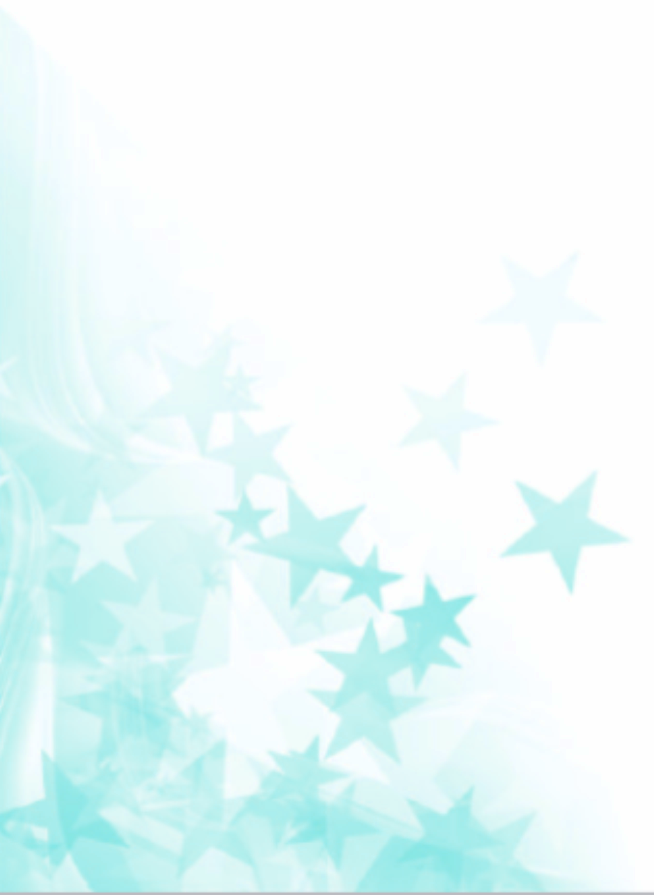 Формирование рыночных механизмов ценообразования на товары, работы, услуги субъектов естественных монополий;

 Обеспечение равного доступа участников рынков к инфраструктуре, товарам и услугам субъектов естественных монополий;

 Повышение качества и доступности товаров, работ, услуг субъектов естественных монополий;

 Повышение вовлеченности предприятий малого и среднего бизнеса в кооперационные процессы деятельности субъектов естественных монополий.
16
Реформа базовых институтов регулирования деятельности субъектов естественных монополий:
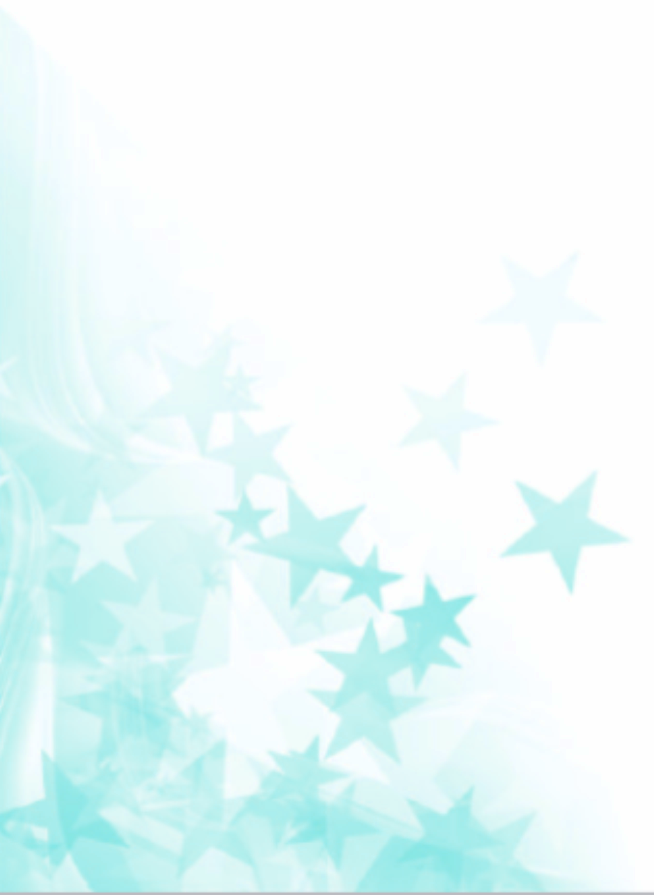 17
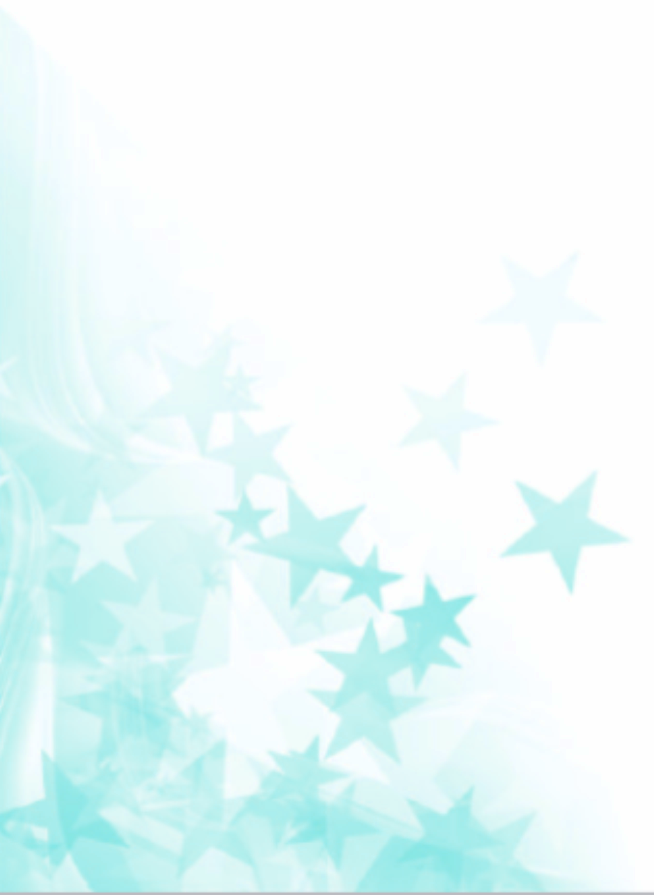 IV. Создание условий для эффективной конкуренции при размещении государственного и муниципального заказа и реализации на торгах государственного имущества
18
Развитие и совершенствование механизмов размещения государственного заказа
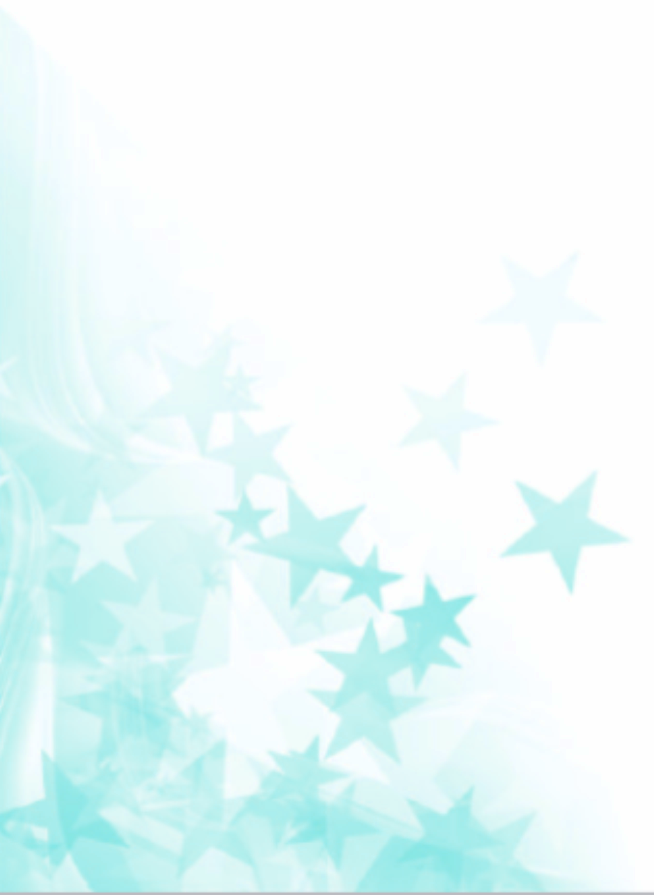 19
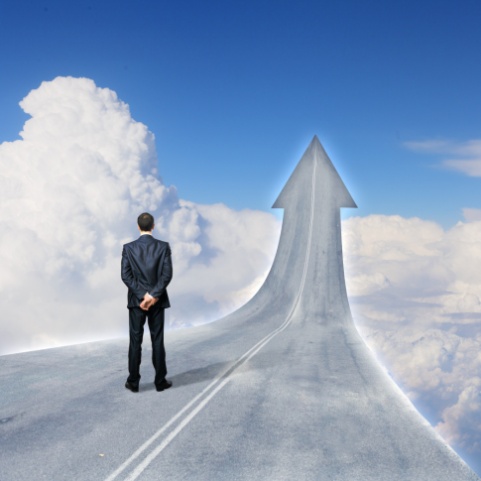 Реализация рассмотренных направлений деятельности службы в рамках обозначенных приоритетов позволит:

существенно повысить качество антимонопольного регулирования в России, 

улучшить инвестиционный климат в Российской Федерации.
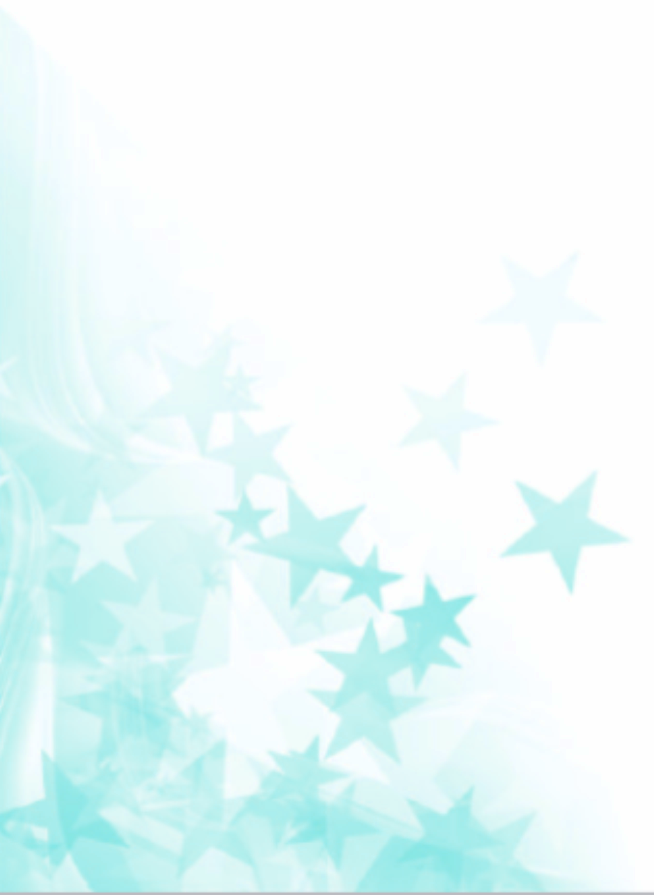 Последовательное решение задач стратегии развития антимонопольного регулирования в Российской Федерации должно обеспечить достижение следующих результатов:

создание условий для динамичного развития ключевых секторов экономики Российской Федерации;

снижение административного давления на функционирование рынков со стороны органов государственной власти;

повышение эффективности функционирования субъектов естественных монополий.
20
СПАСИБО 
ЗА ВНИМАНИЕ!
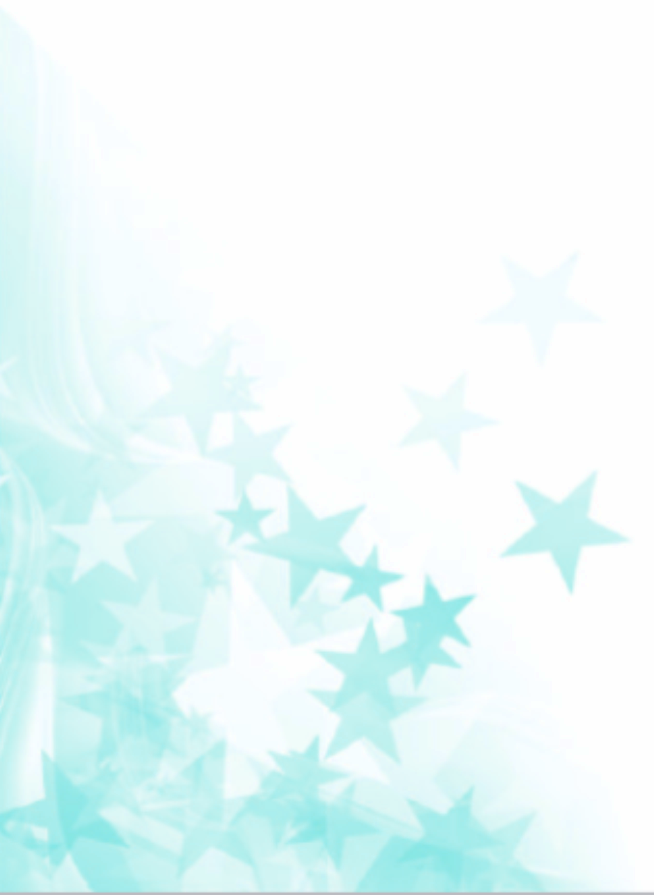 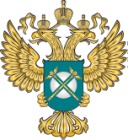 www.mo.fas.gov.ru
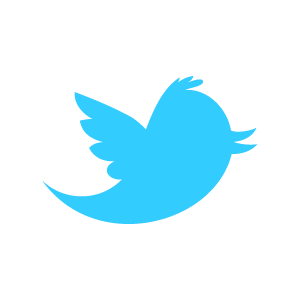 mosobl_fas
21